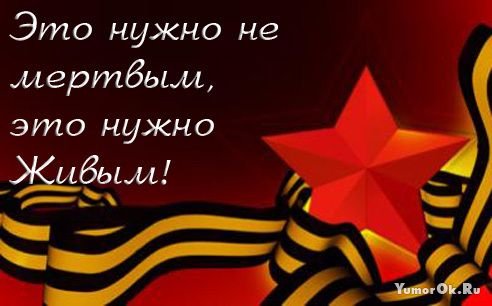 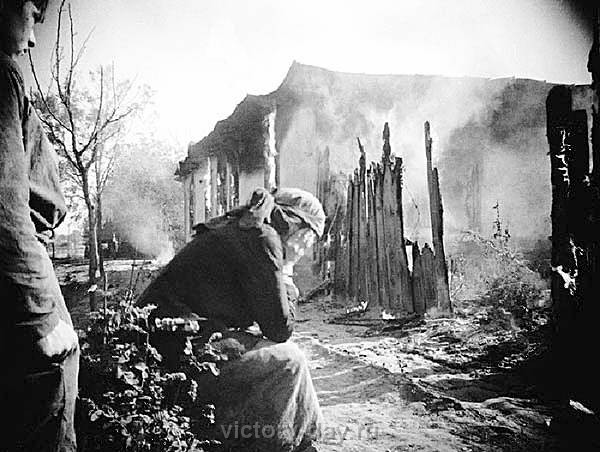 Гибли люди, дома превращались в руины.
Штандарты поверженной Германии на Красной площади.
Москва. Александровский сад. Вечный Огонь на могиле Неизвестного солдата.
МЫ ПОМНИМ ТЕХ, КТО ЗАЩИТИЛ НАС ОТ ФАШИЗМА
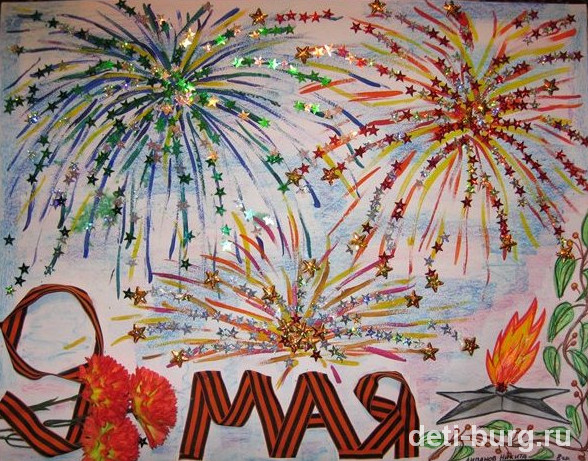